FEBRUARY 2022
BROKER SLIDES
BROKER RENEWAL
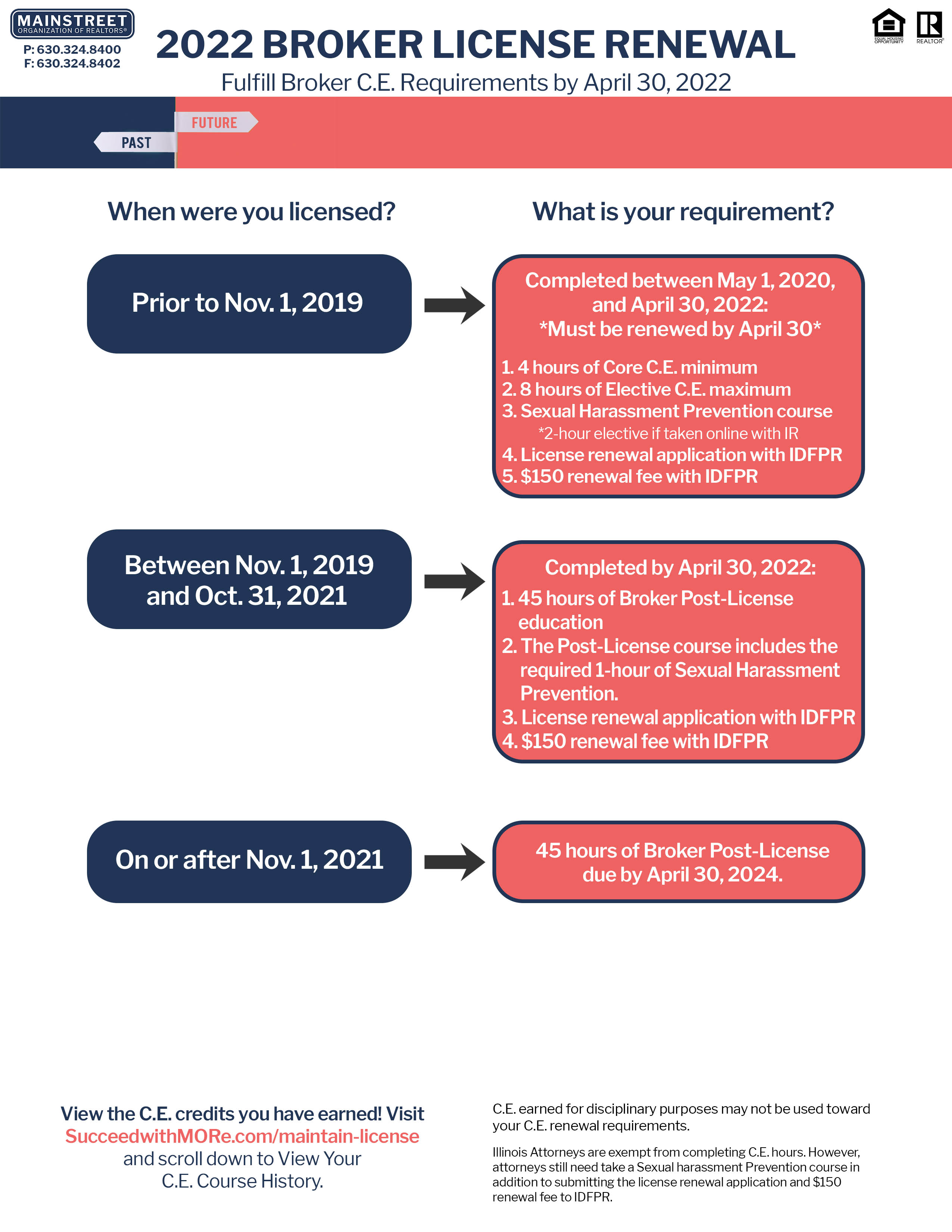 REALTOR® Political Action Committee (RPAC)
Option 1: RPAC Major Investor - $1000 Investment (split into 11 monthly payments)
Option 2: Minimum Investment - $20
So grab your nrds number and head over to 
RPACNow.com to make your investment. 
Questions? Contact Kim@SucceedwithMORe.com
MEMBER BENEFIT: PHOTOFY
[Speaker Notes: Unlimited usage and tech help is for hardware and software issues.]
UPCOMING COURSES AND EVENTS
ABR: Accredited Buyers Representative		3.1.2022
45 Hour Post Licensing – Virtual			3.5.2022
Own Who You R®: Celebrating Women in RE	3.8.2022
45 Hour Post Licensing – Live & Virtual		3.8.2022
Illinois 4-Hour Core					3.8.2022
Conflict Resolution  -  Virtual 				3.16.2022
Coffee & Conversation with IDFPR			3.24.2022
www.SucceedWithMORe.com/calendar